Проект группы №3
Навстречу будущей профессии
Подготовили: Казекина Н.В.
                            Пахомова О.Н.
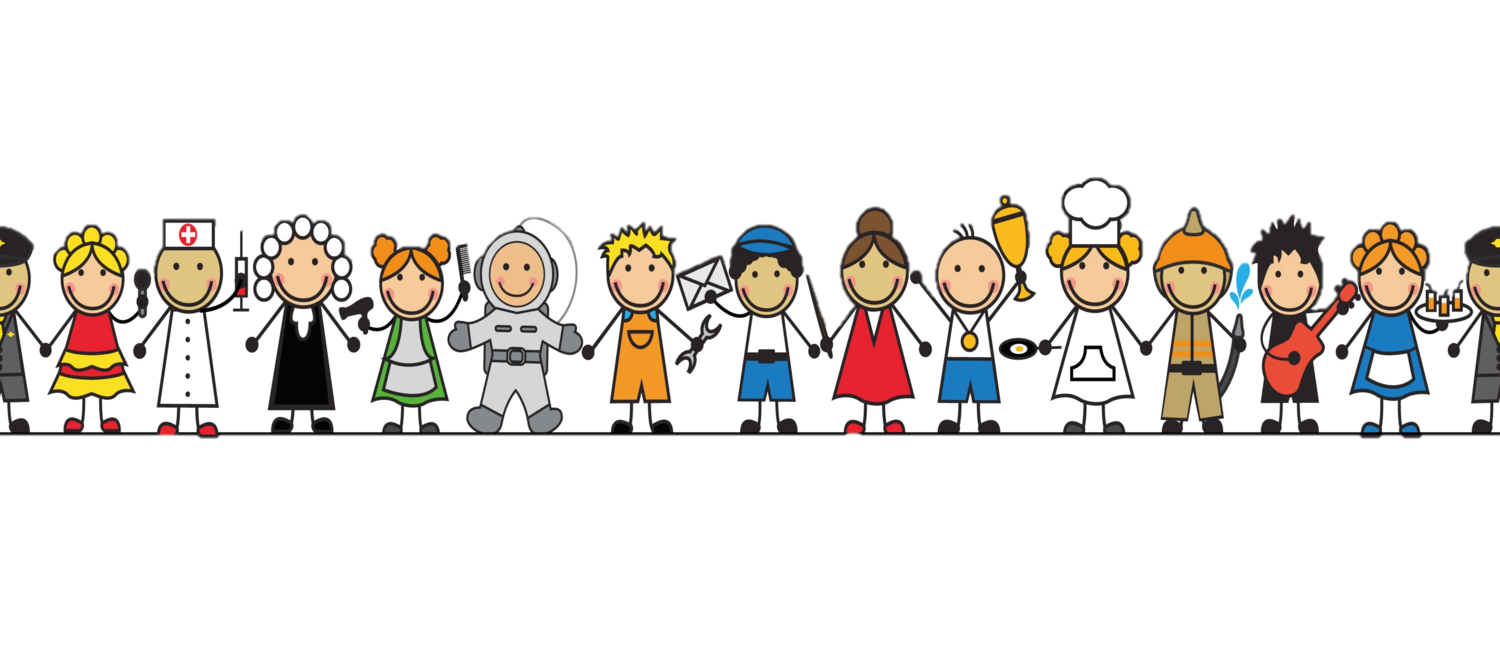 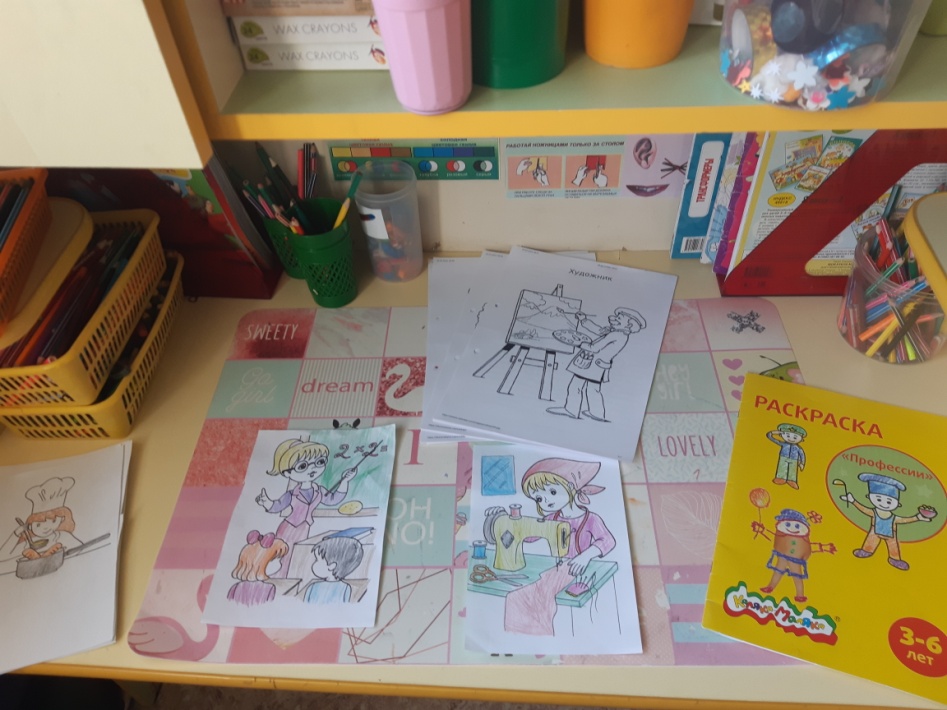 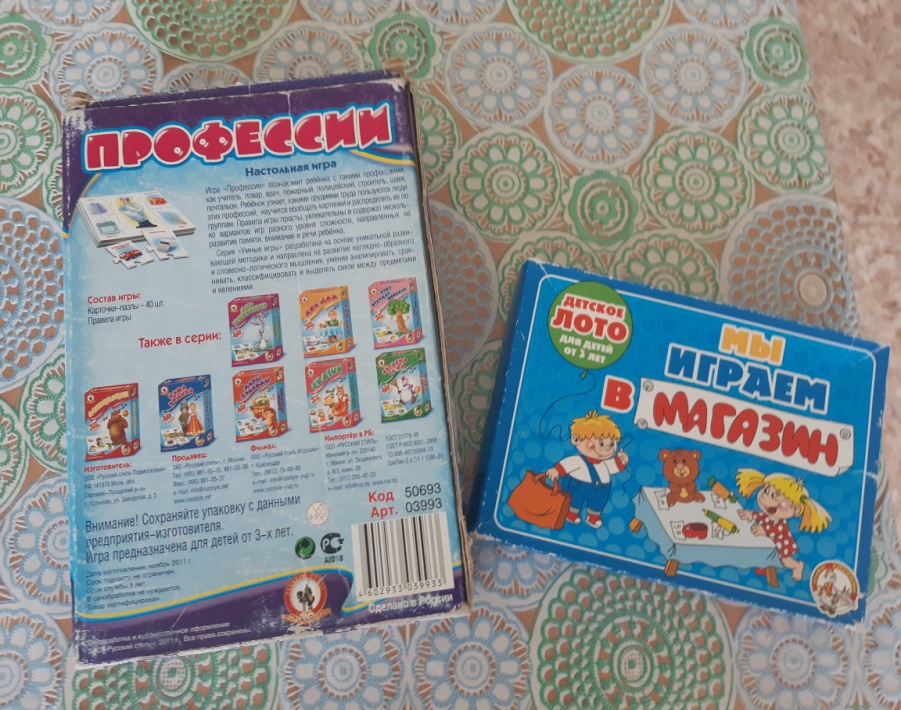 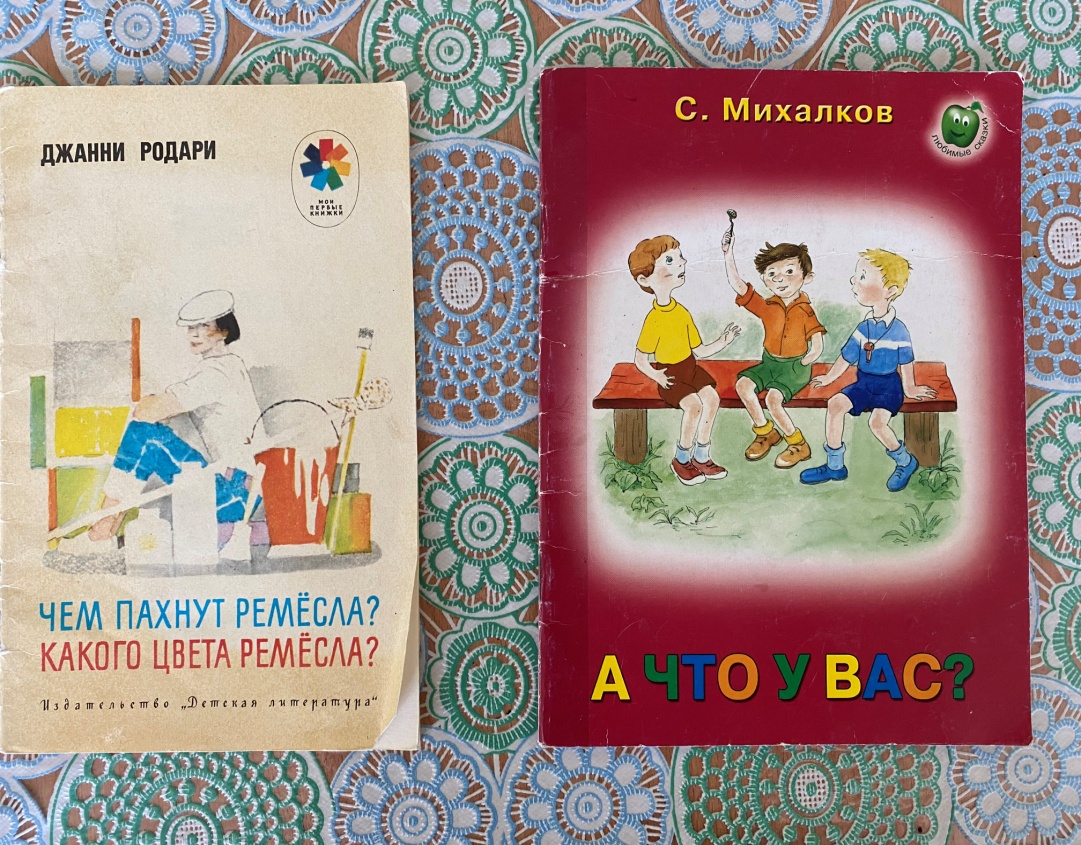 Создание  альбомов
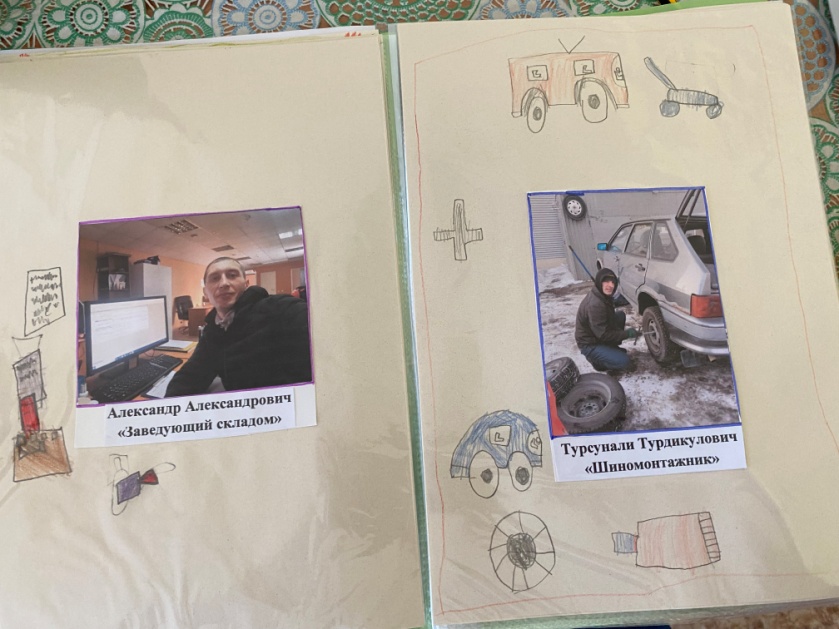 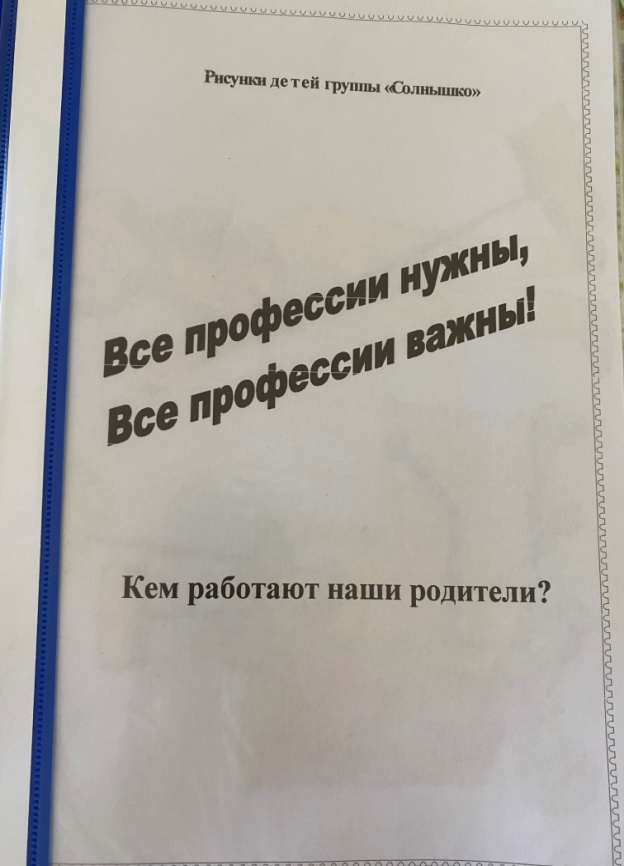 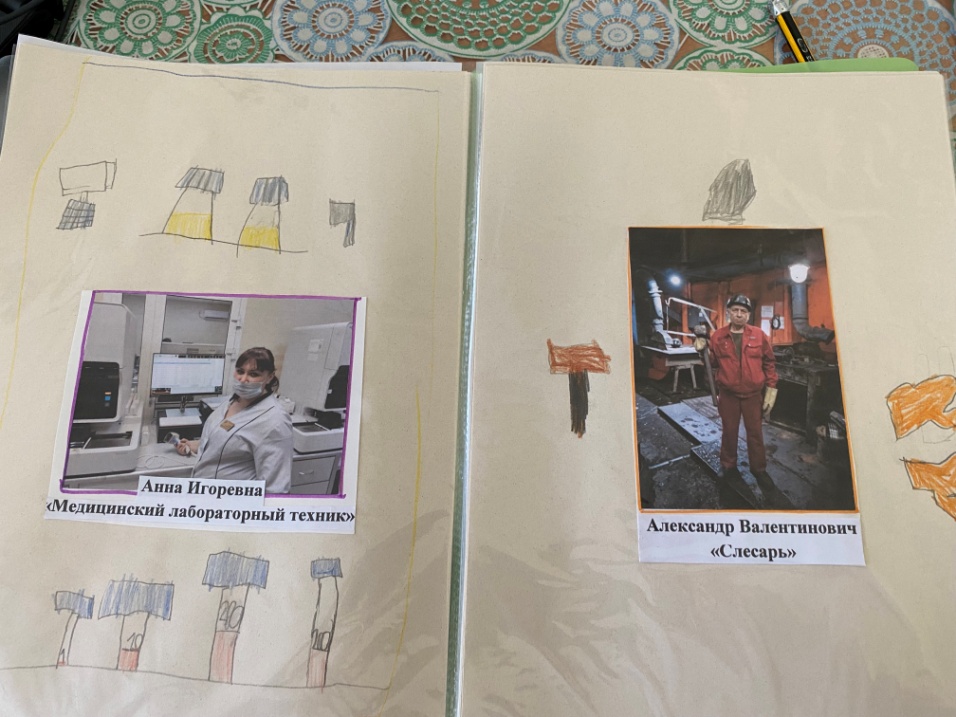 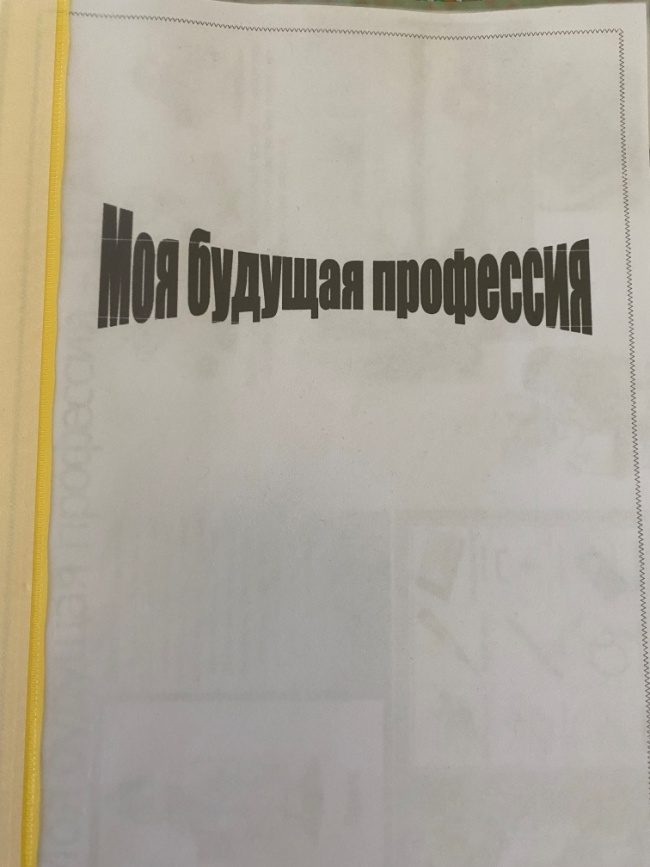 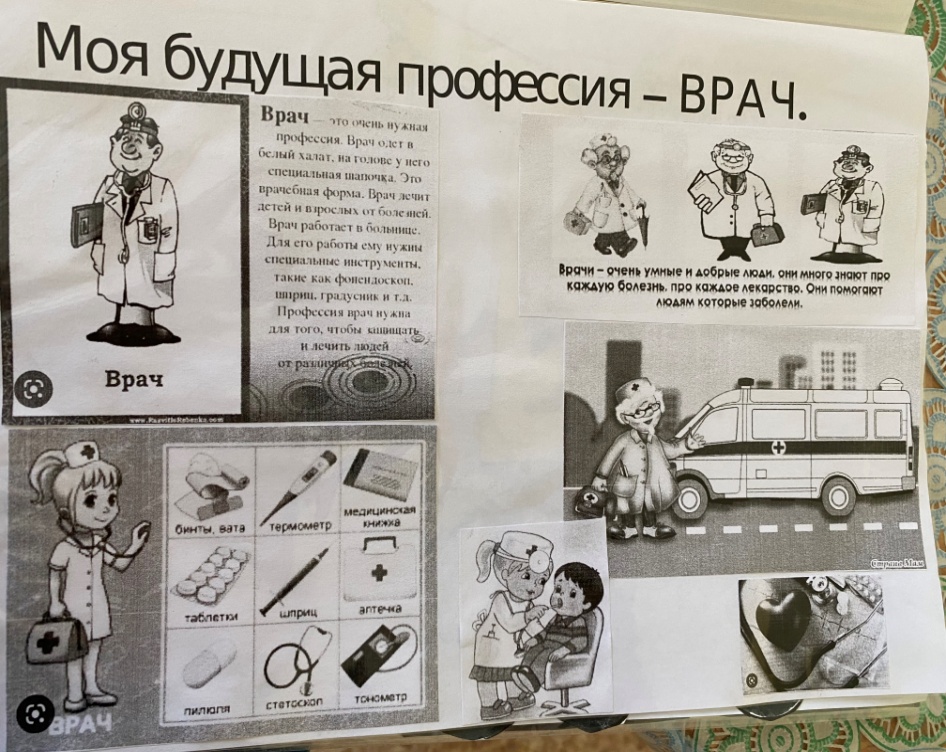 Информация для родителей
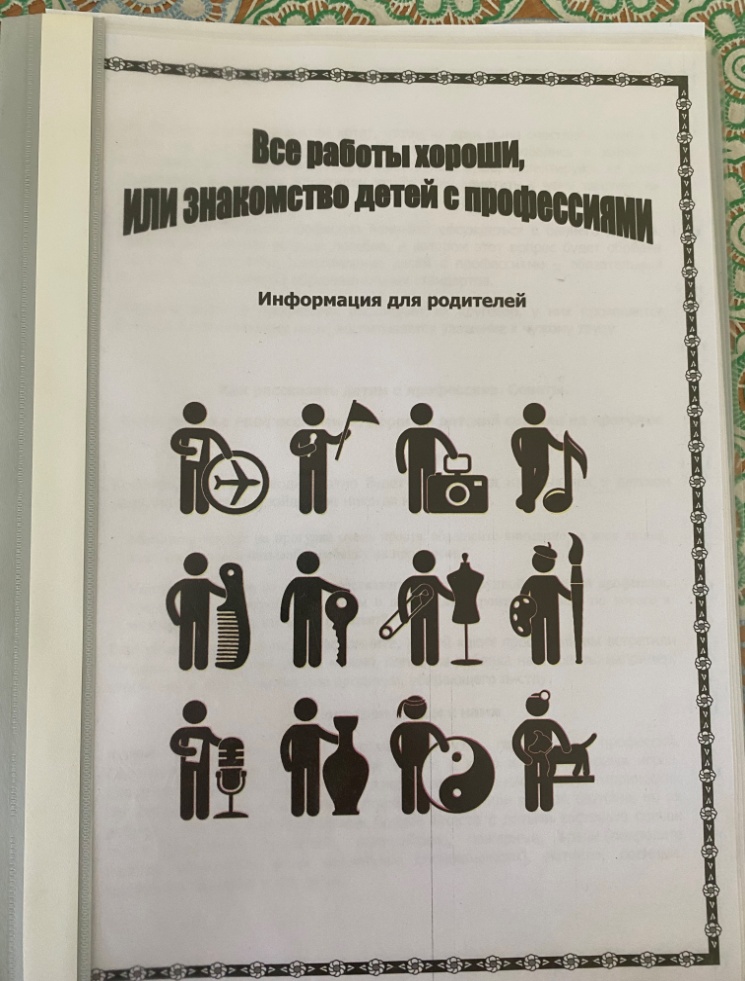 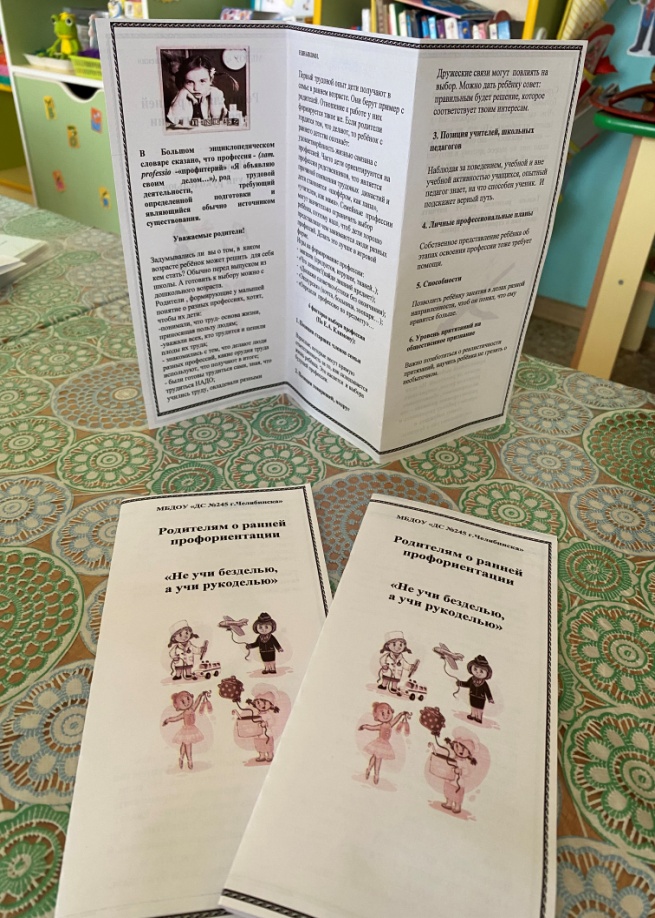 Фестиваль семей
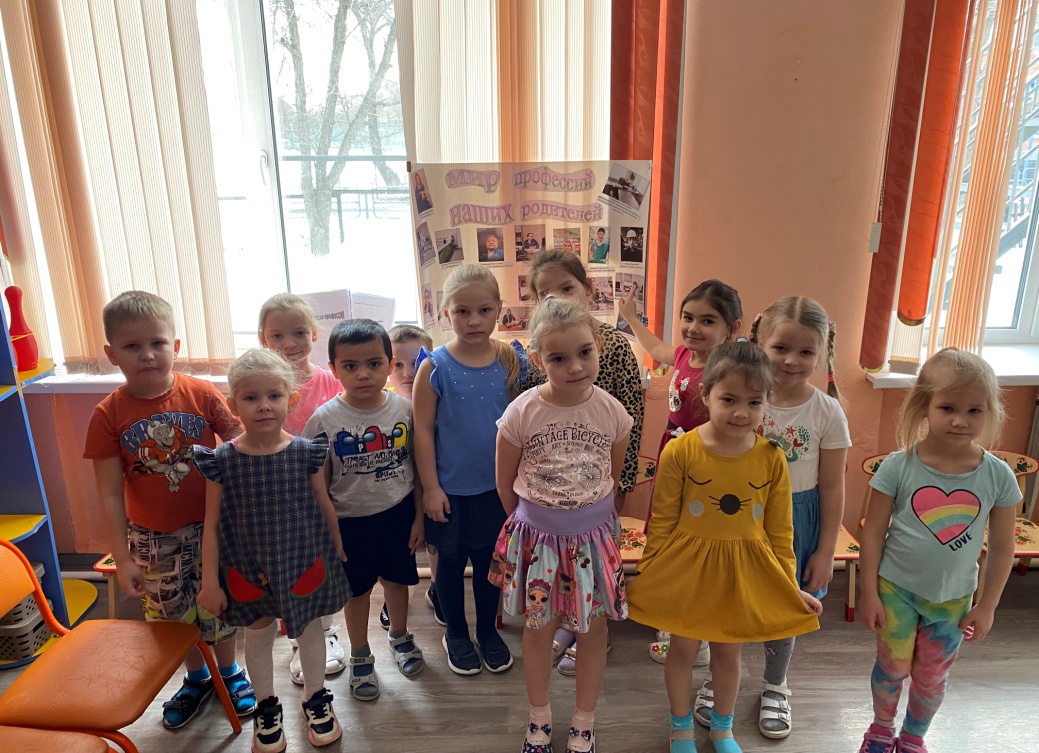 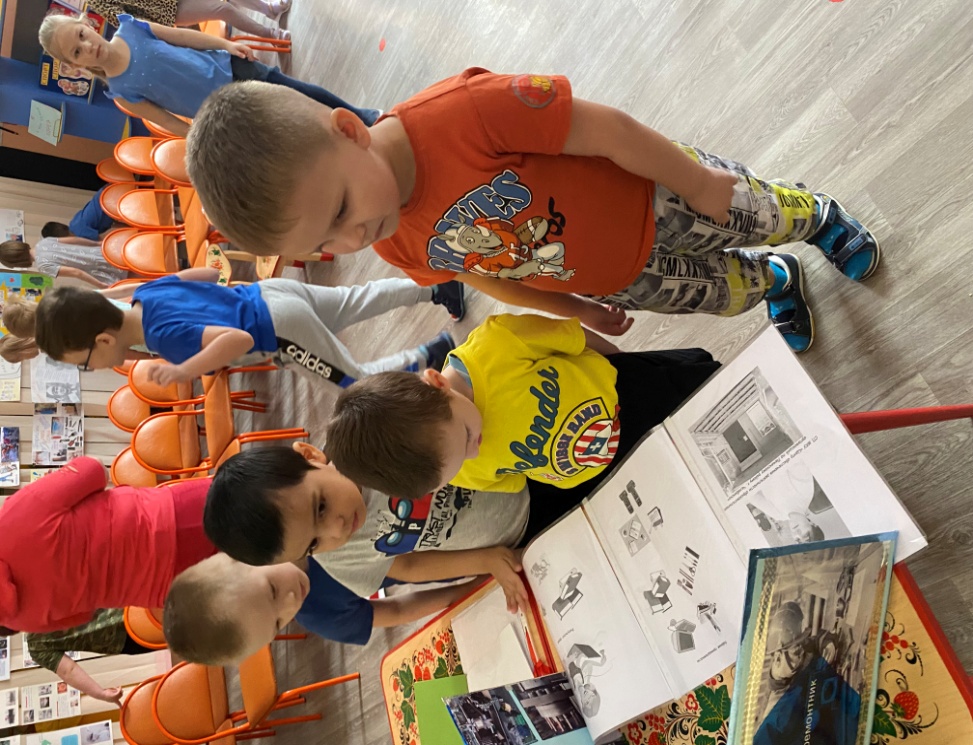 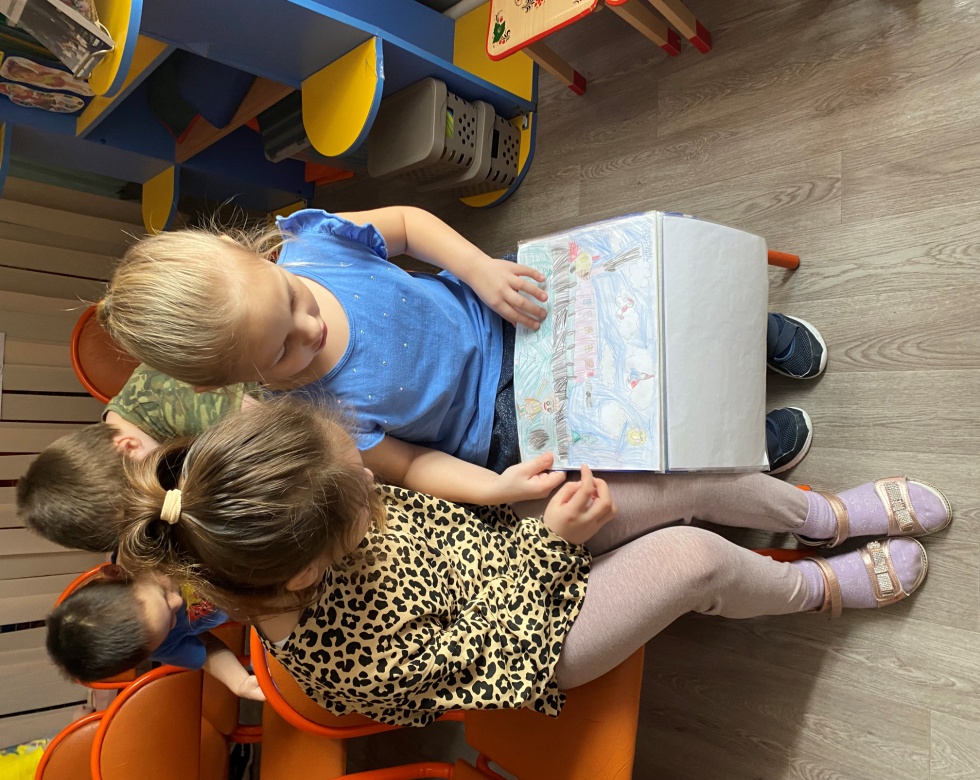 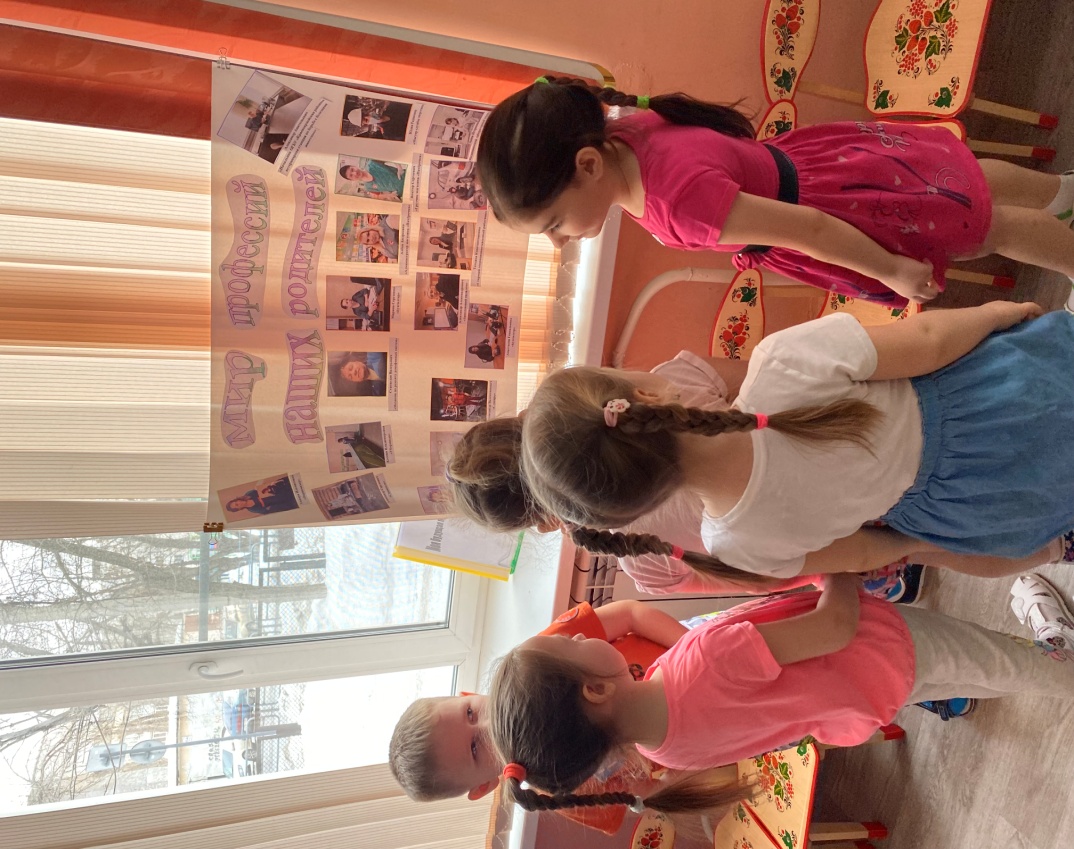 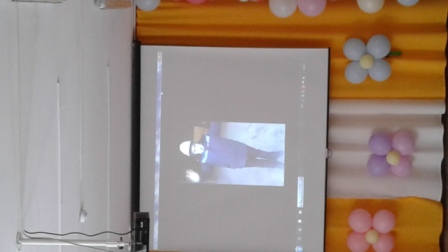 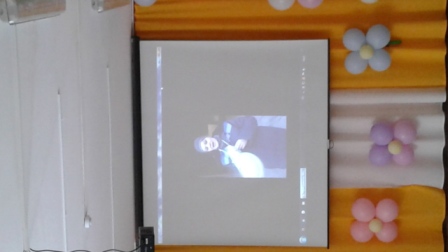 «Мы- будущие железнодорожники
Южного Урала»
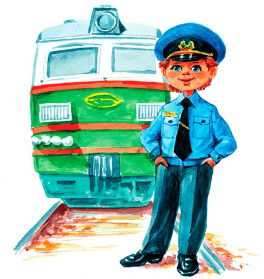 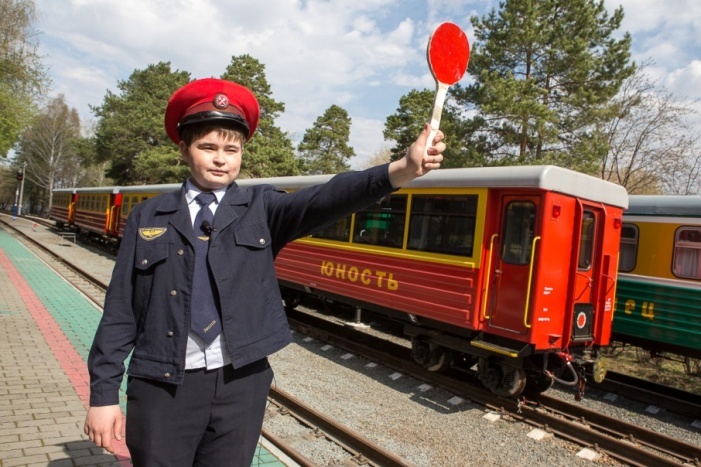 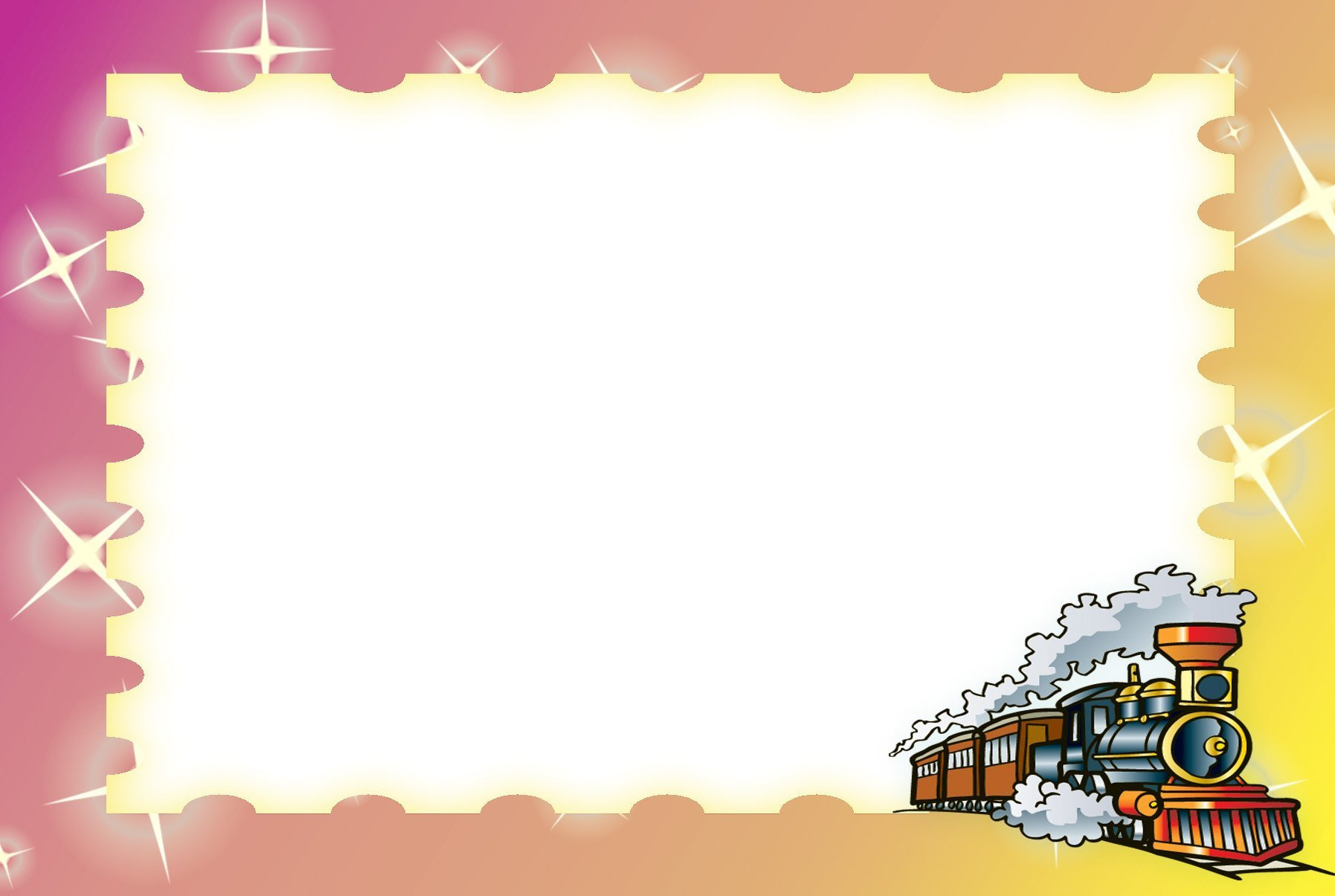 Актуальность темы :
В рамках преемственности по профориентации, детский сад является первоначальным звеном в единой непрерывной системе образования. Дошкольное учреждение – первая ступень в формировании базовых знаний о профессиях. Именно в детском саду дети знакомятся с многообразием и 
    широким выбором профессий.
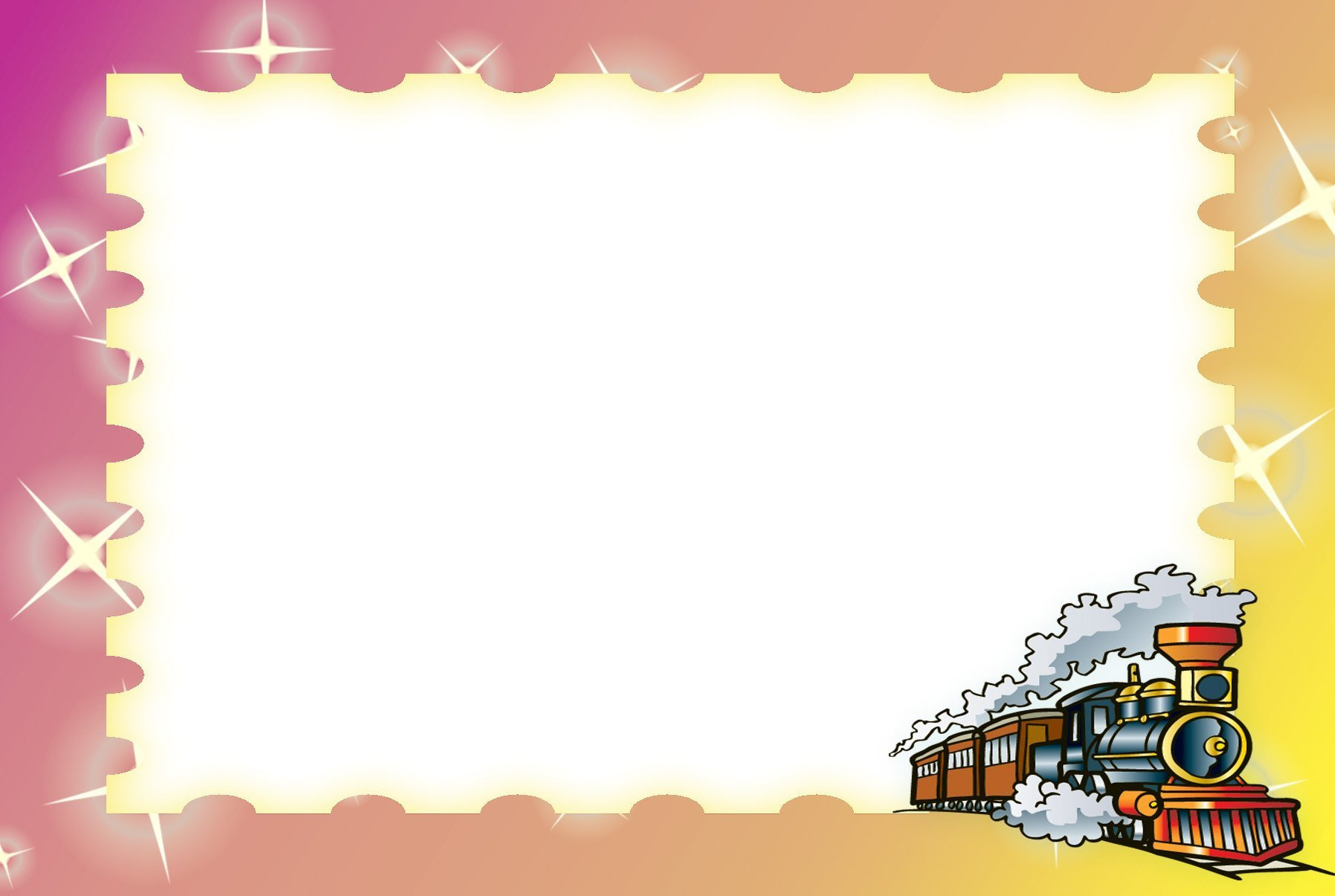 Задачи проекта:
Познакомить дошкольников с многообразием профессий на железной дороге. 
Обеспечить через ознакомление дошкольников с основными профессиями железнодорожного транспорта знакомство с группой смежных профессий. 
Создать условия для формирования у детей социальных навыков и норм поведения в процессе совместной деятельности
Активизировать работу по пропаганде правил безопасного и этичного поведения на железнодорожном транспорте. 
Привлечь родителей к личностно-ориентированной подготовке детей для осознанного выбора будущей железнодорожной специальности. 
Обобщить опыт работы дошкольной организации по теме: «Ознакомление детей с железной дорогой и трудом железнодорожников»;
Создать информационный банк ресурсного материала по вопросам ранней профориентации дошкольников на железнодорожные профессии в совместной работе с социальными партнёрами
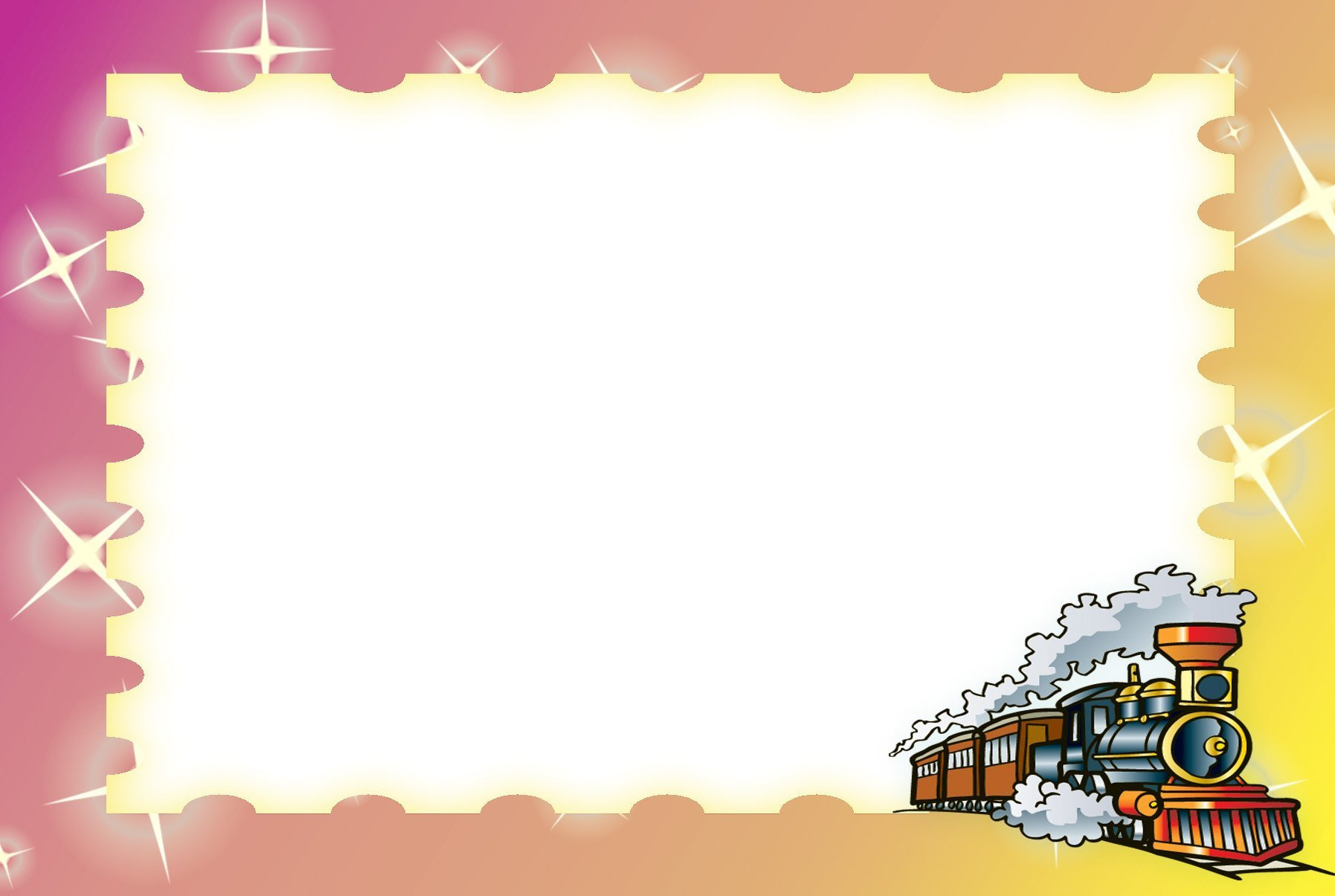 Миссия педагогов в проекте
Помочь каждому ребёнку обрести целостный образ взрослых на основе интеграции их личностных и профессиональных качеств, осознания значимости трудовой деятельности железнодорожников; ненавязчиво подвести к выводу о том, что правильным жизненным выбором профессии определяется жизненный успех.
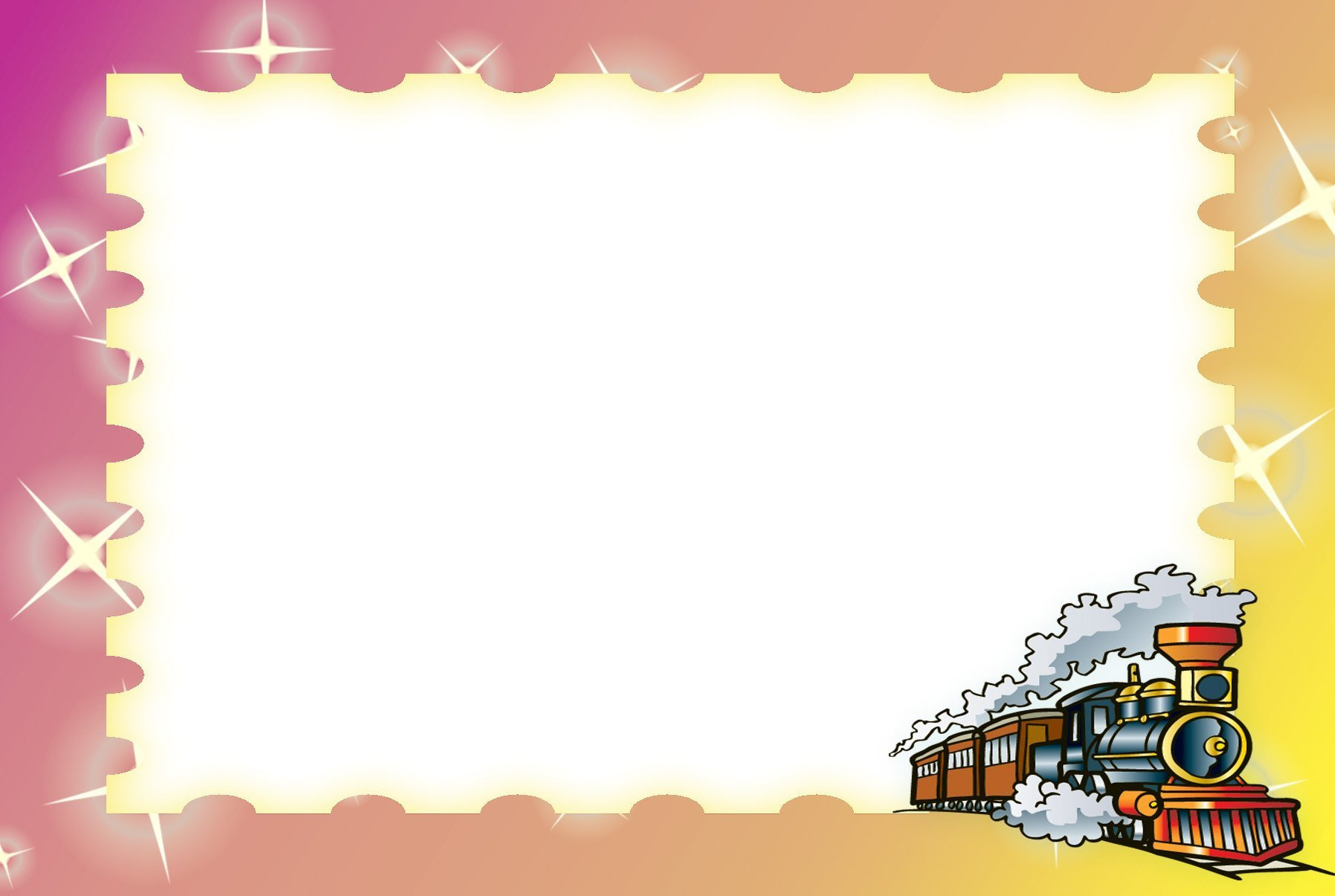 Работа по профориентации
реализуется через различные виды совместной организованной деятельности с детьми:
 - наглядно-дидактические игры; 
- ознакомление с художественной литературой, ознакомление с окружающим;
 - конструирование из бумаги, природного, дополнительного, строительного материалов;
 - аппликации и рисование, участие в конкурсах, презентациях детских творческих работ;
 - сюжетно-ролевые игры, игры – драматизации; 
- подвижные игры, экскурсии.
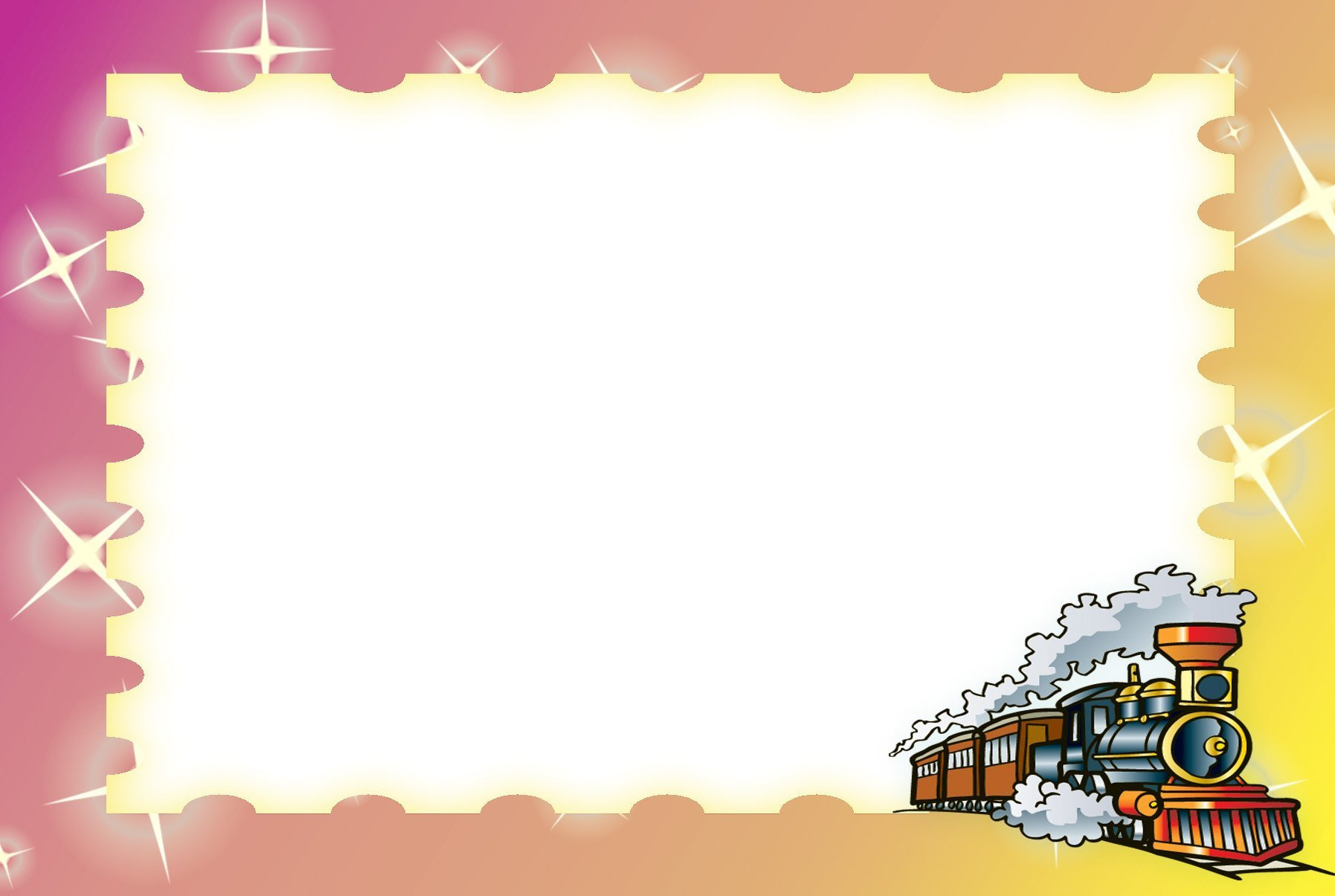 Планируемые результаты  :
1. Знакомство дошкольников с железнодорожными профессиями (машинист локомотива, диспетчер, составитель, осмотрщик вагонов, проводник, контролёр) не только расширит общую осведомленность об окружающем мире и кругозор детей, но и сформирует у них определенный элементарный опыт профессиональных действий,  будет способствовать  ранней профессиональной ориентации. 
 2.  Проводимая в  дошкольном возрасте профориентационная работа, станет основой, на которой, возможно, и будет строиться вся последующая работа по профессиональному самоопределению далее в системе общего образования. 
3. У детей сформированы устойчивые навыки безопасного поведения в любой ситуации на железной дороге. 
4. Обобщение опыта работы дошкольной организации по теме: «Ознакомление детей с железной дорогой и трудом железнодорожников»
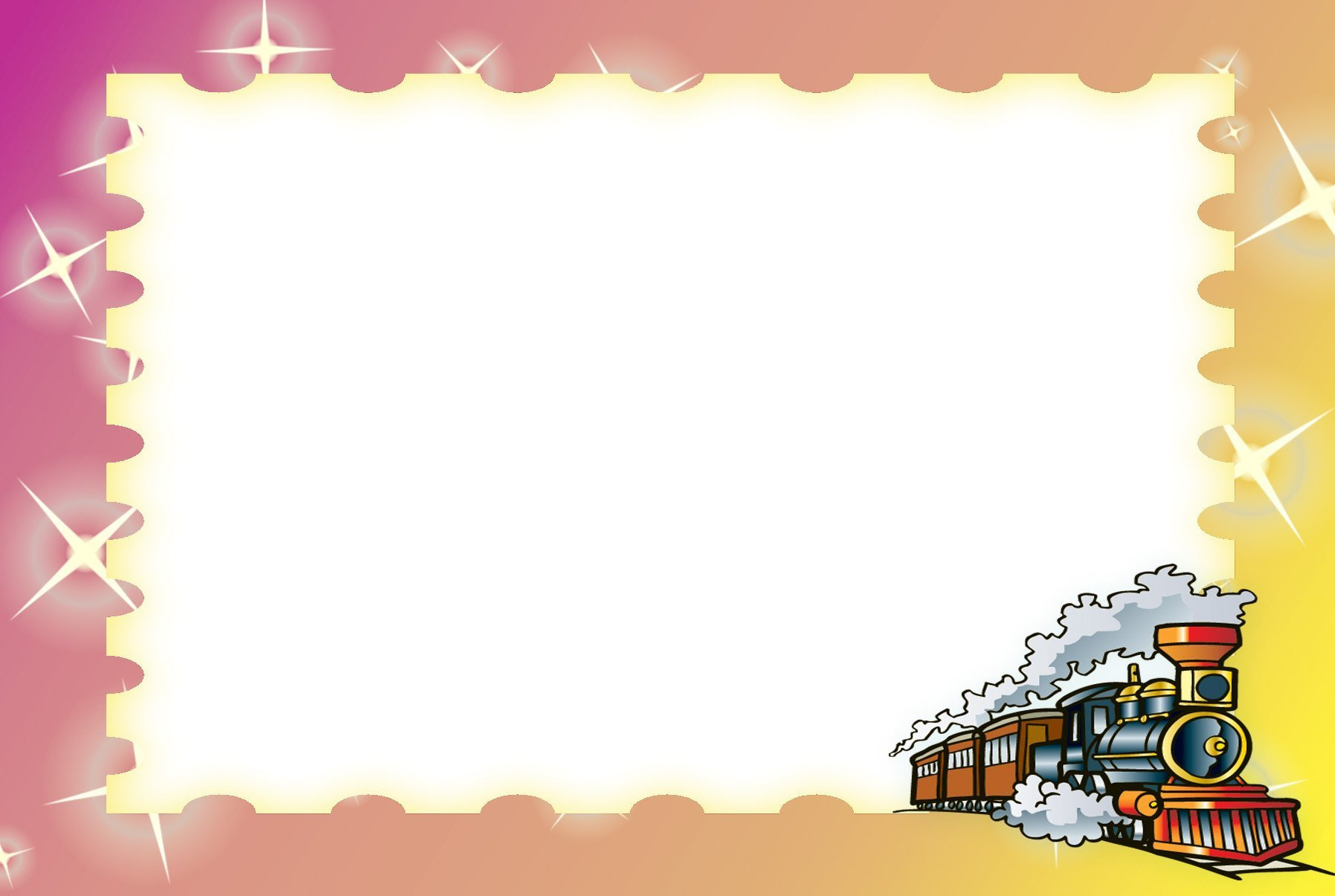 Этапы реализации проекта:
1.   Подготовительный этап – исследование представлений у детей о труде взрослых, железнодорожном транспорте, о профессиях железнодорожников и т.д.
2. Основной этап – совместная  деятельность взрослых и детей профориентационной   направленности. 
3.  Заключительный этап – повторное исследование, презентация, продукт деятельности
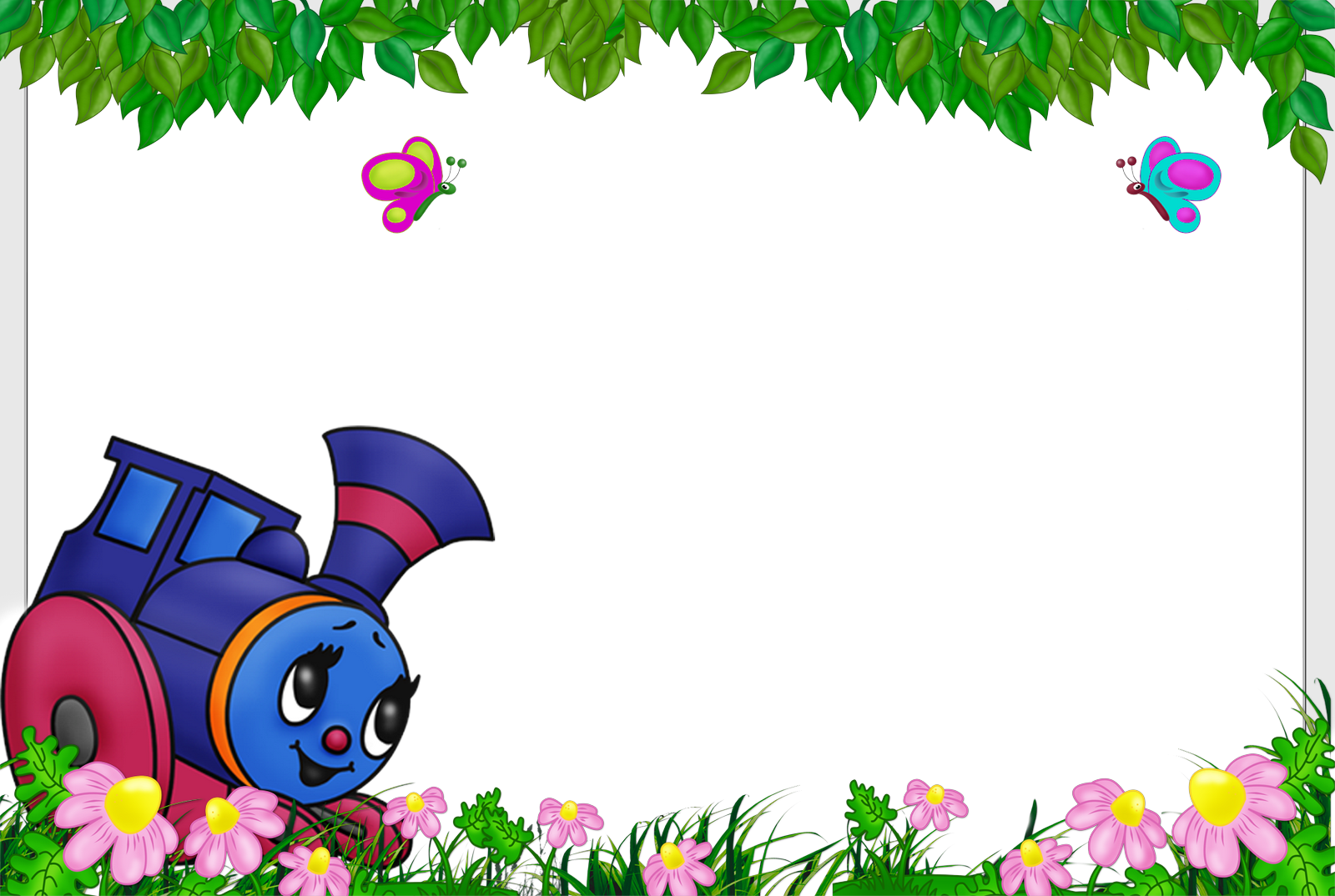 Подготовительный этап
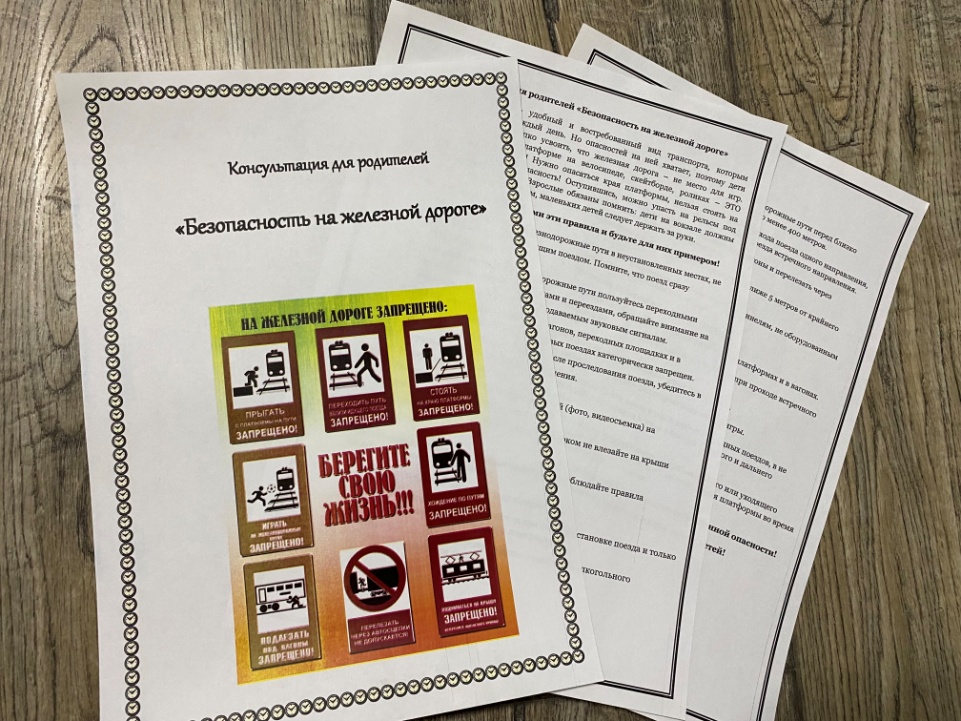 Содержательный этап проекта:ознакомление с железнодорожным транспортом
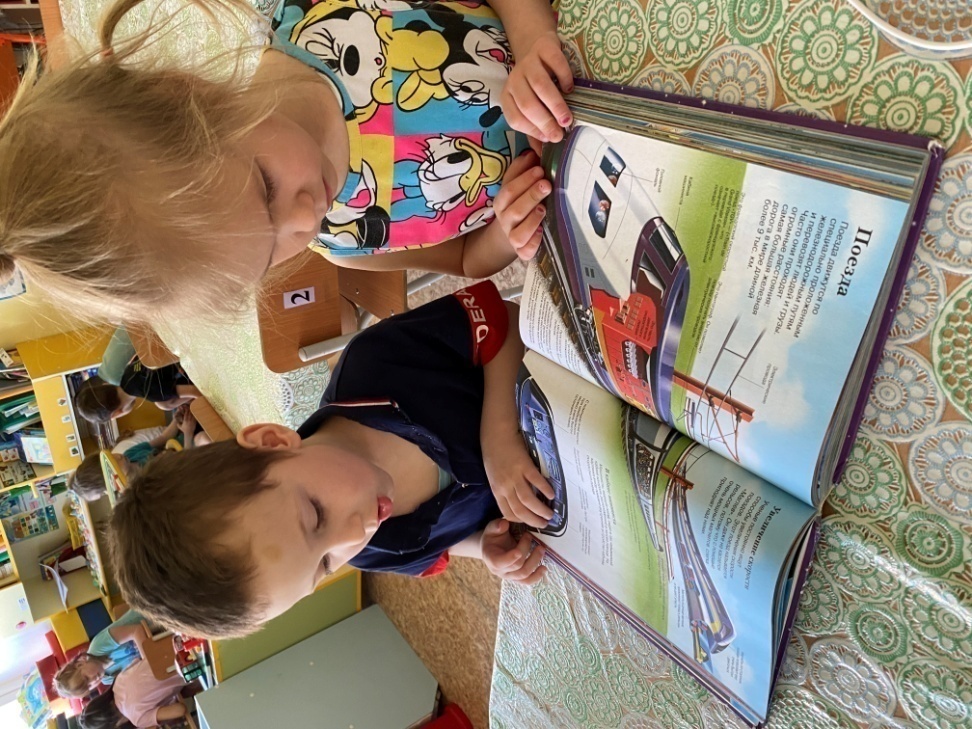 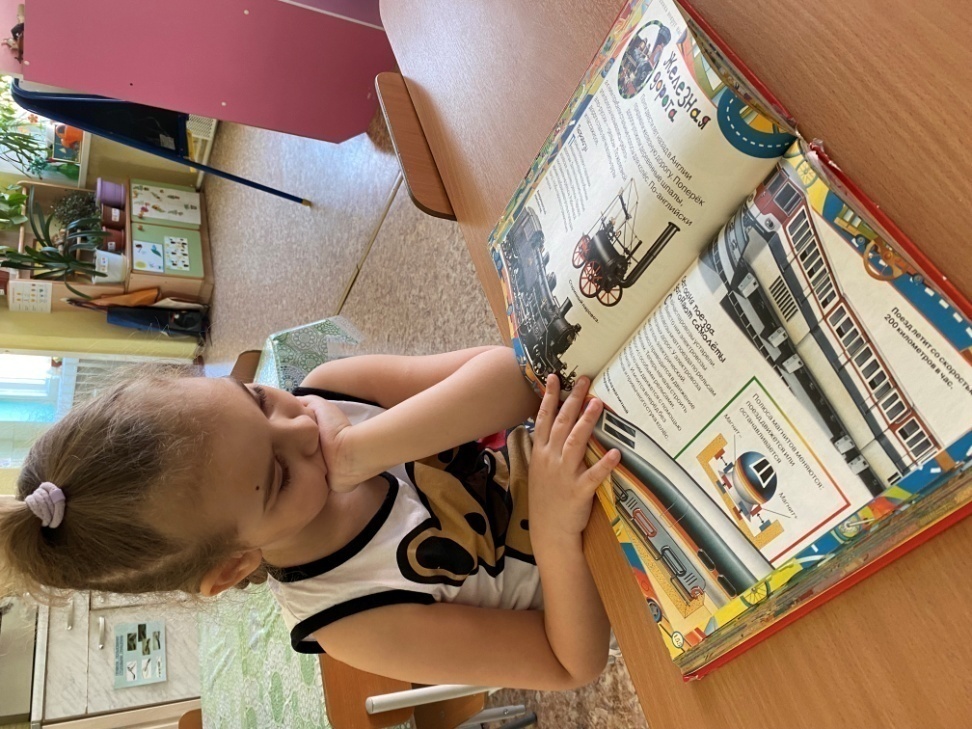 Просмотр иллюстраций, дидактические игры
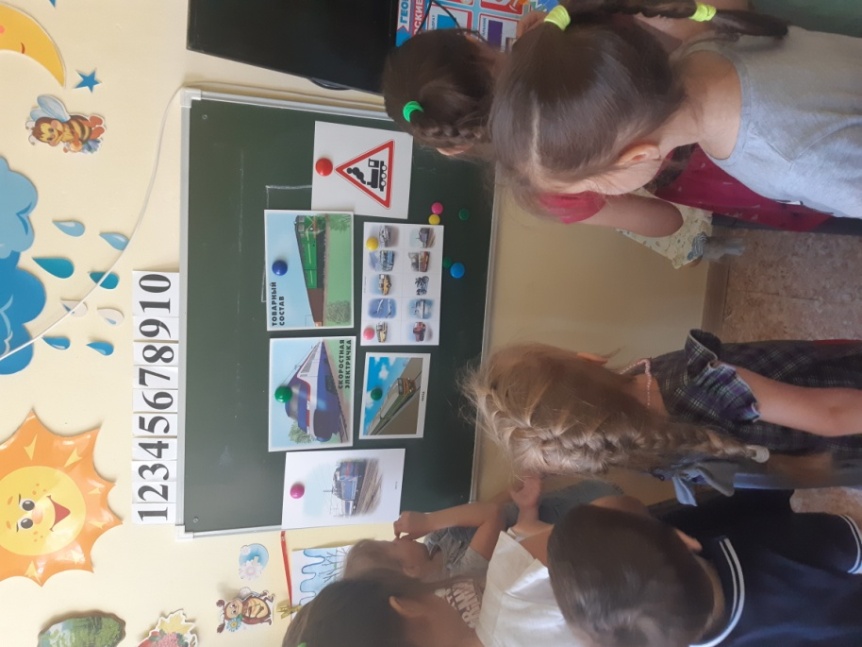 Составление рассказов
Наши работы
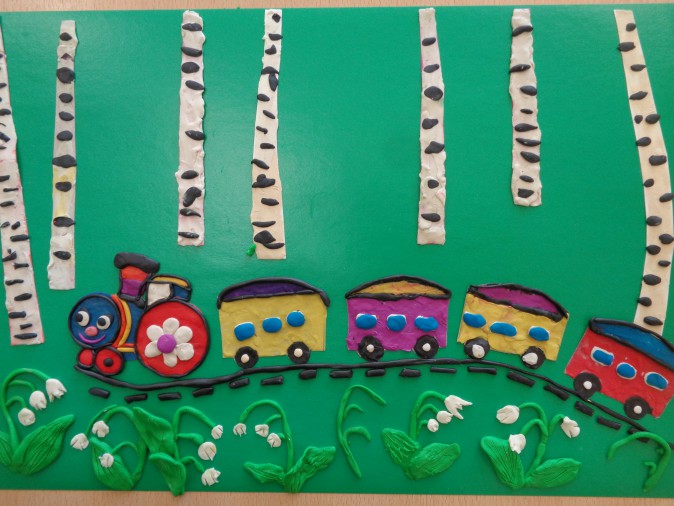 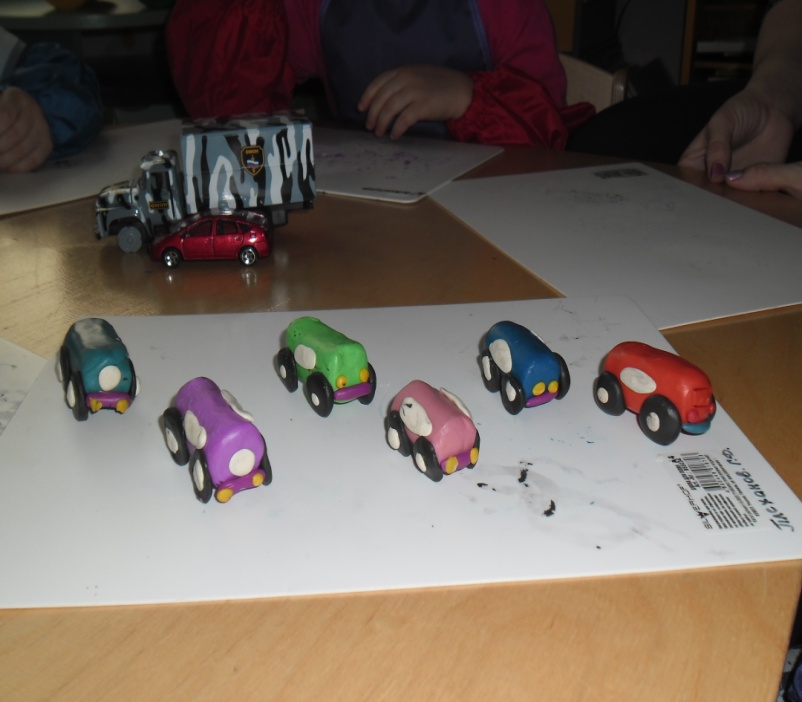 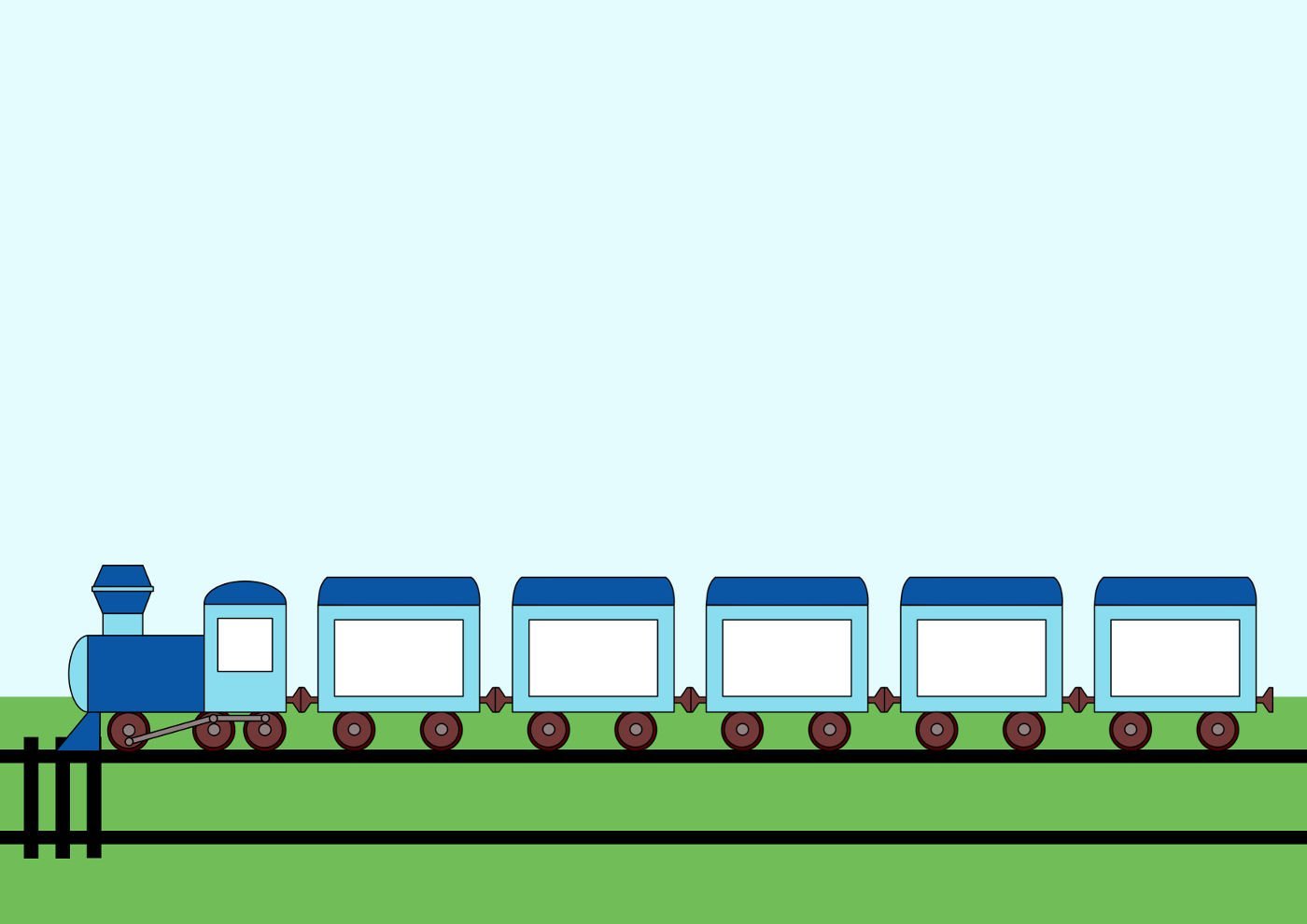 Театр, чтение
Конструирование
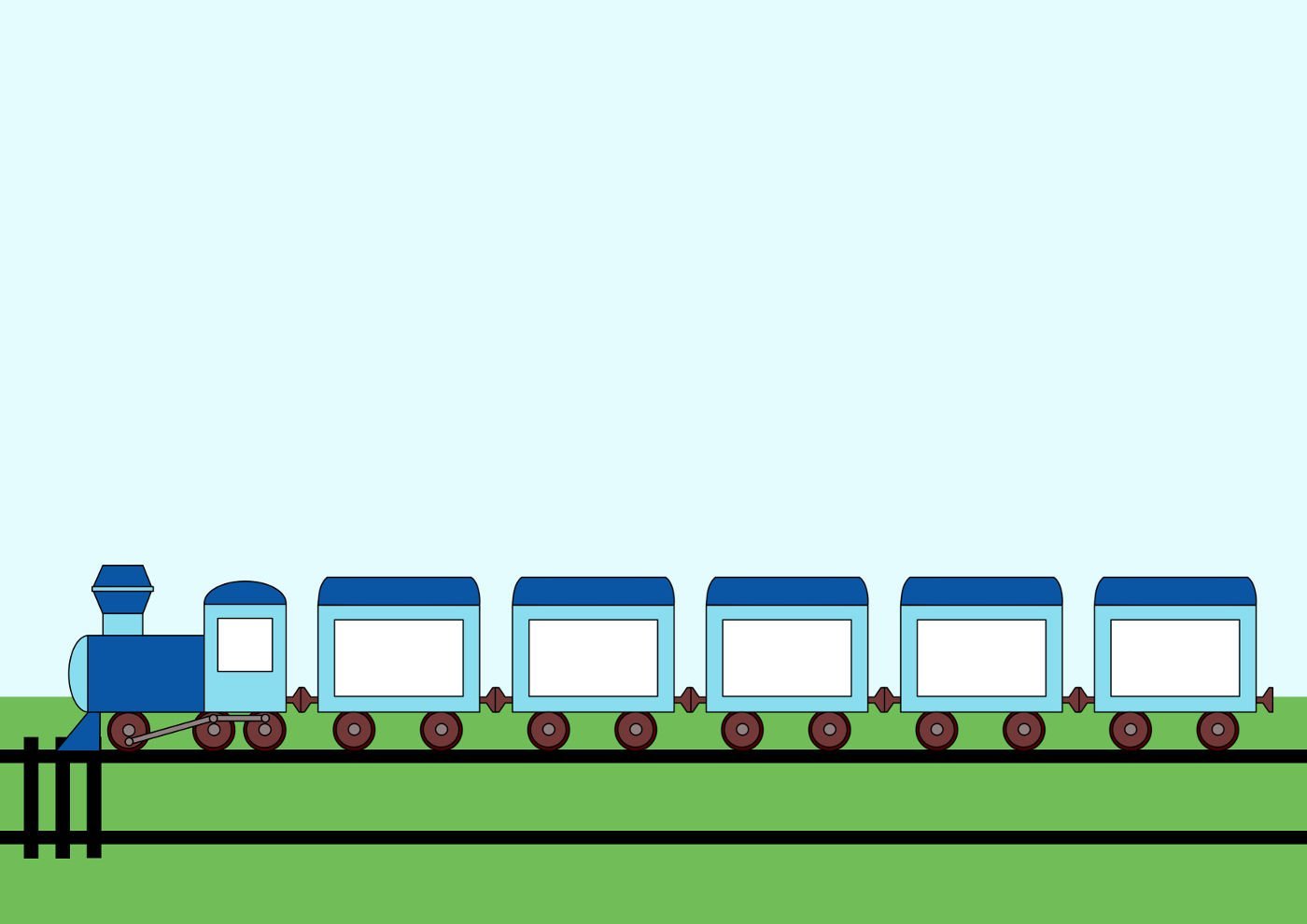 Подвижные игры
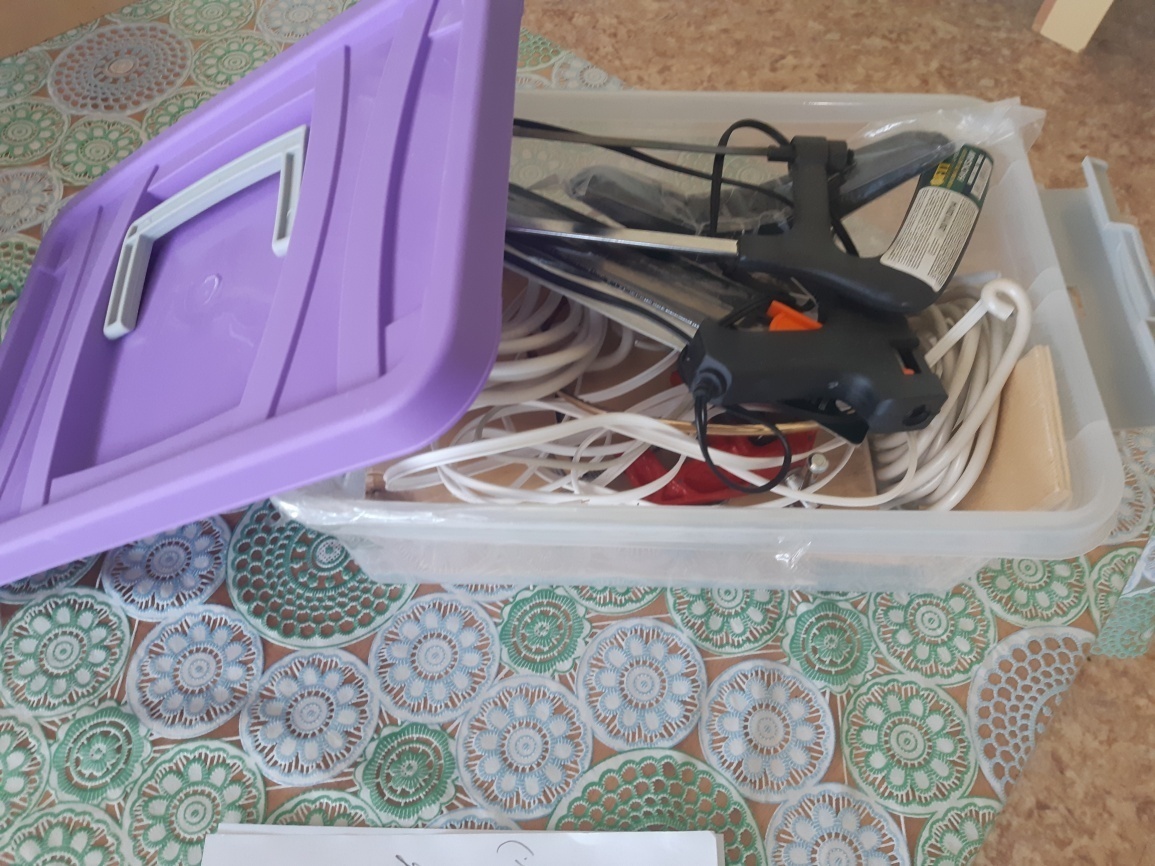 Сюжетно-ролевая игра: «Мы будущие железнодорожники Южного Урала»
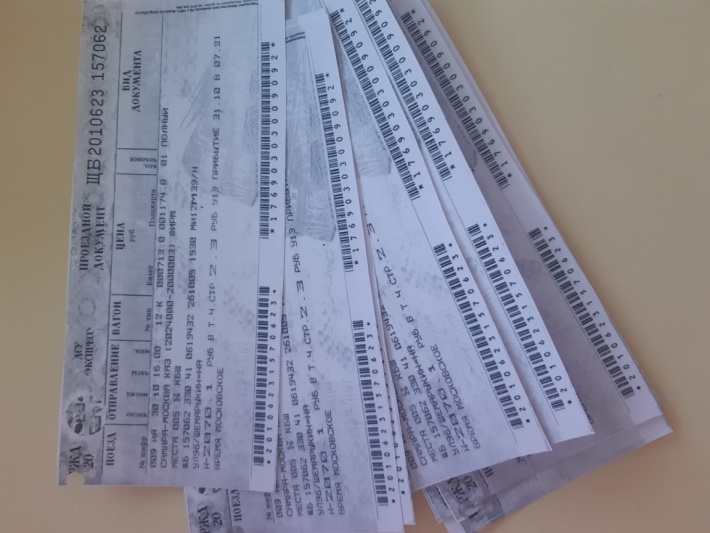 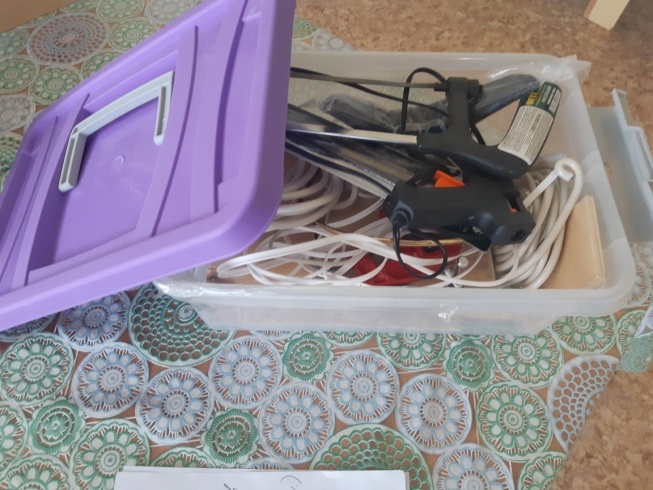 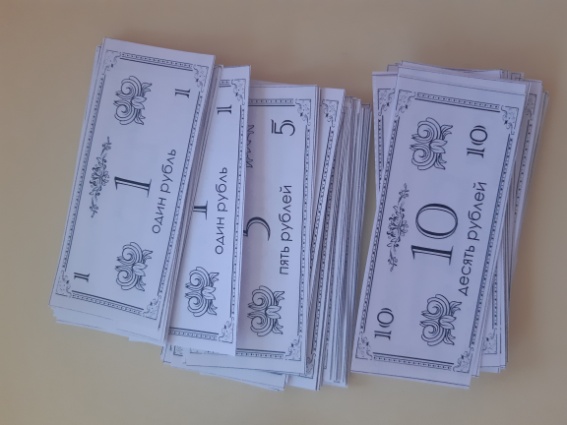 Игровая деятельность
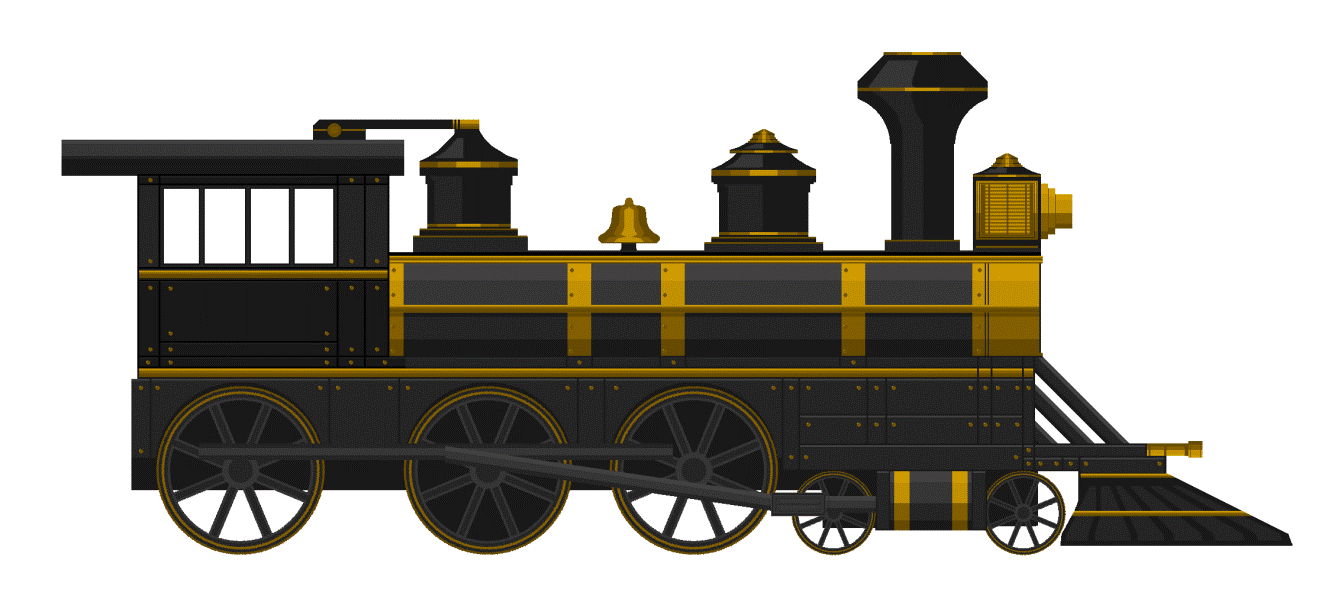 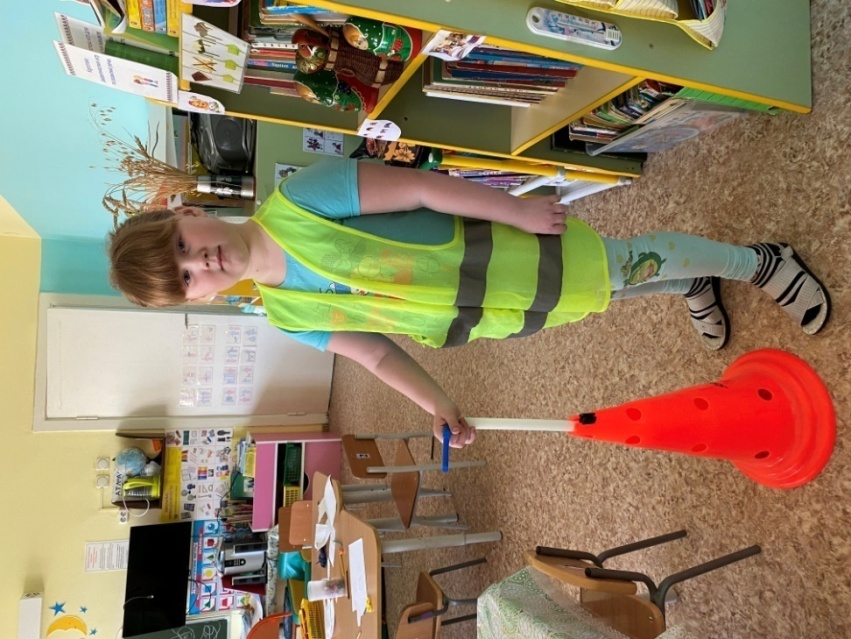 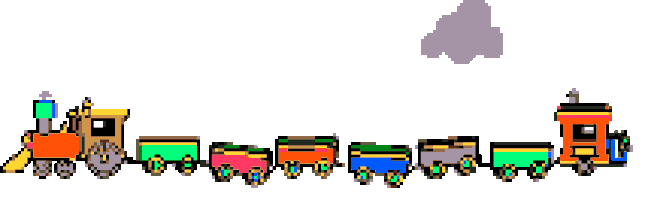 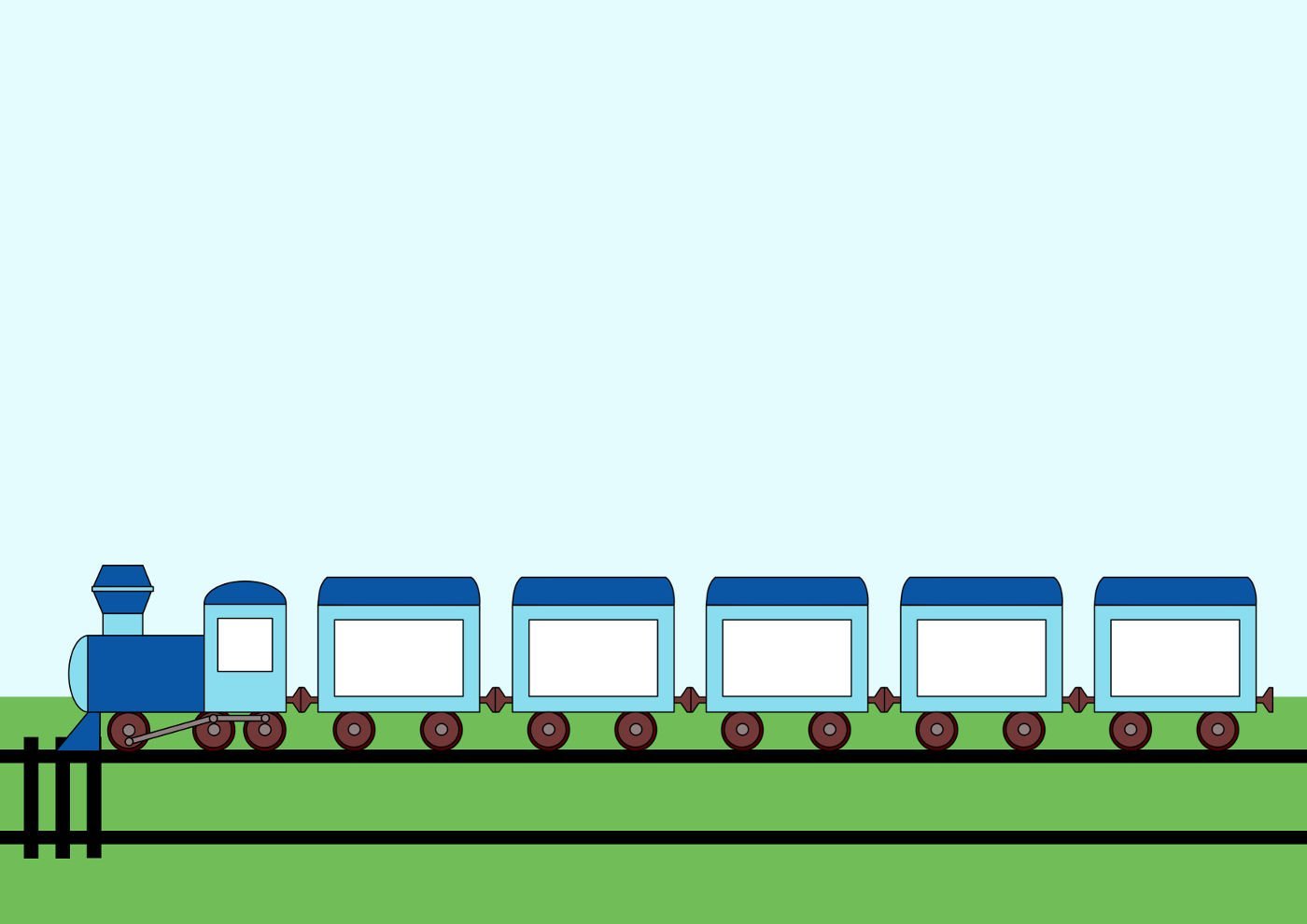 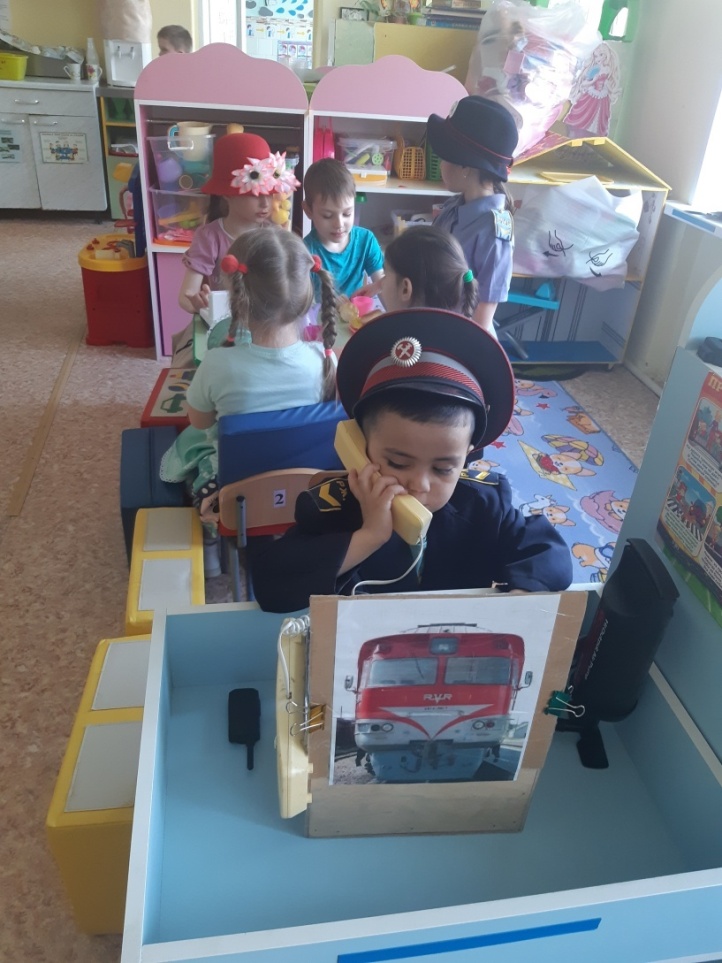 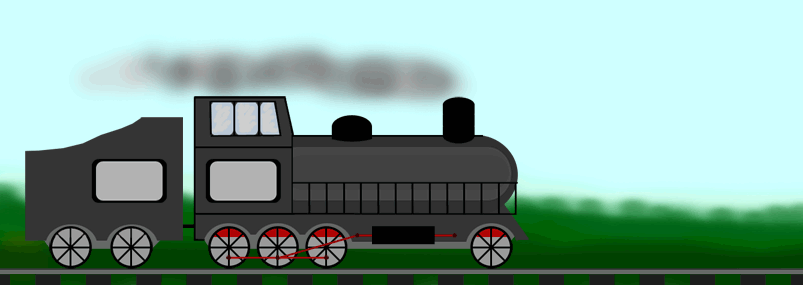 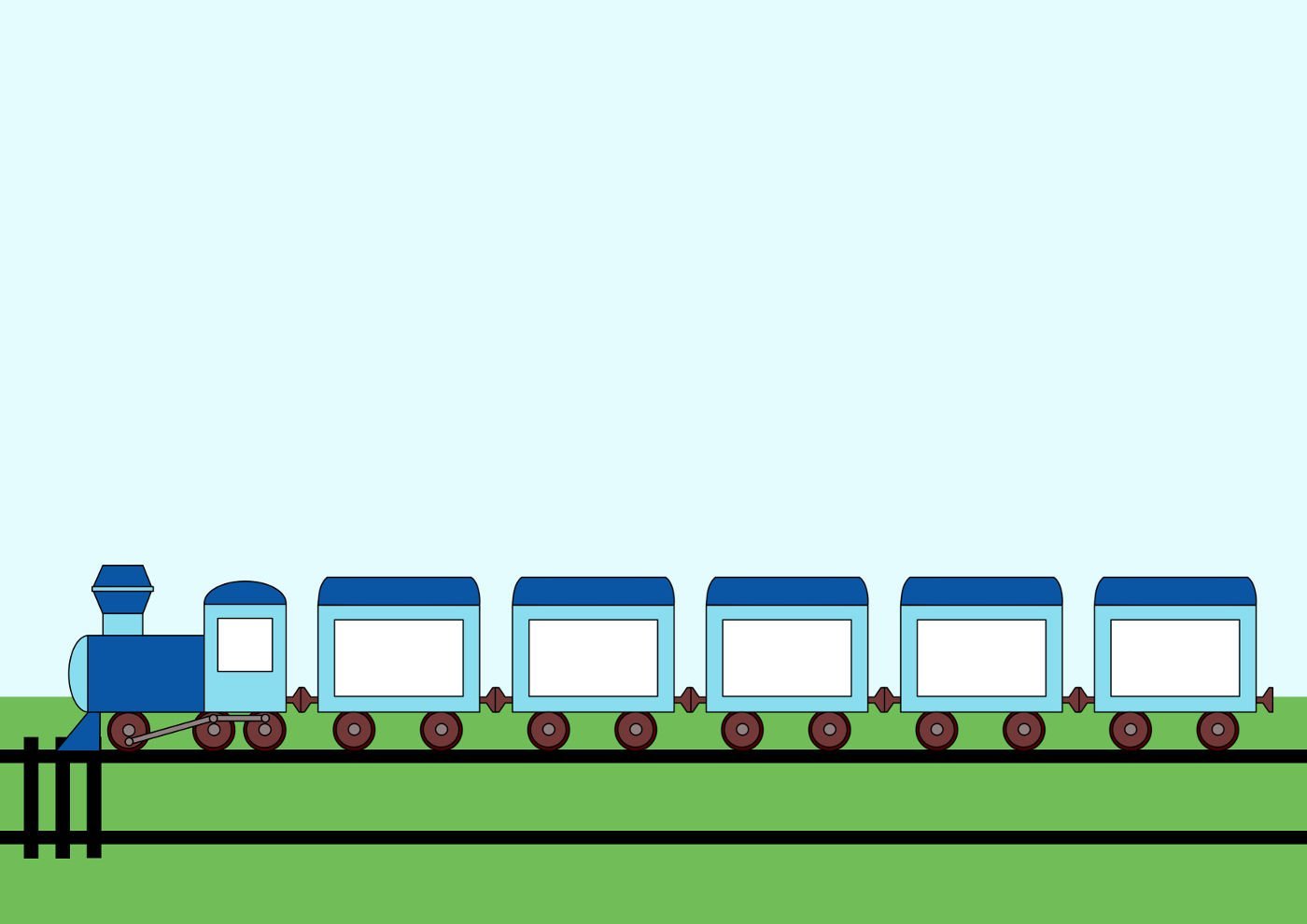 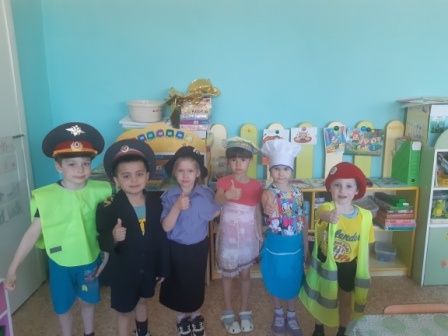 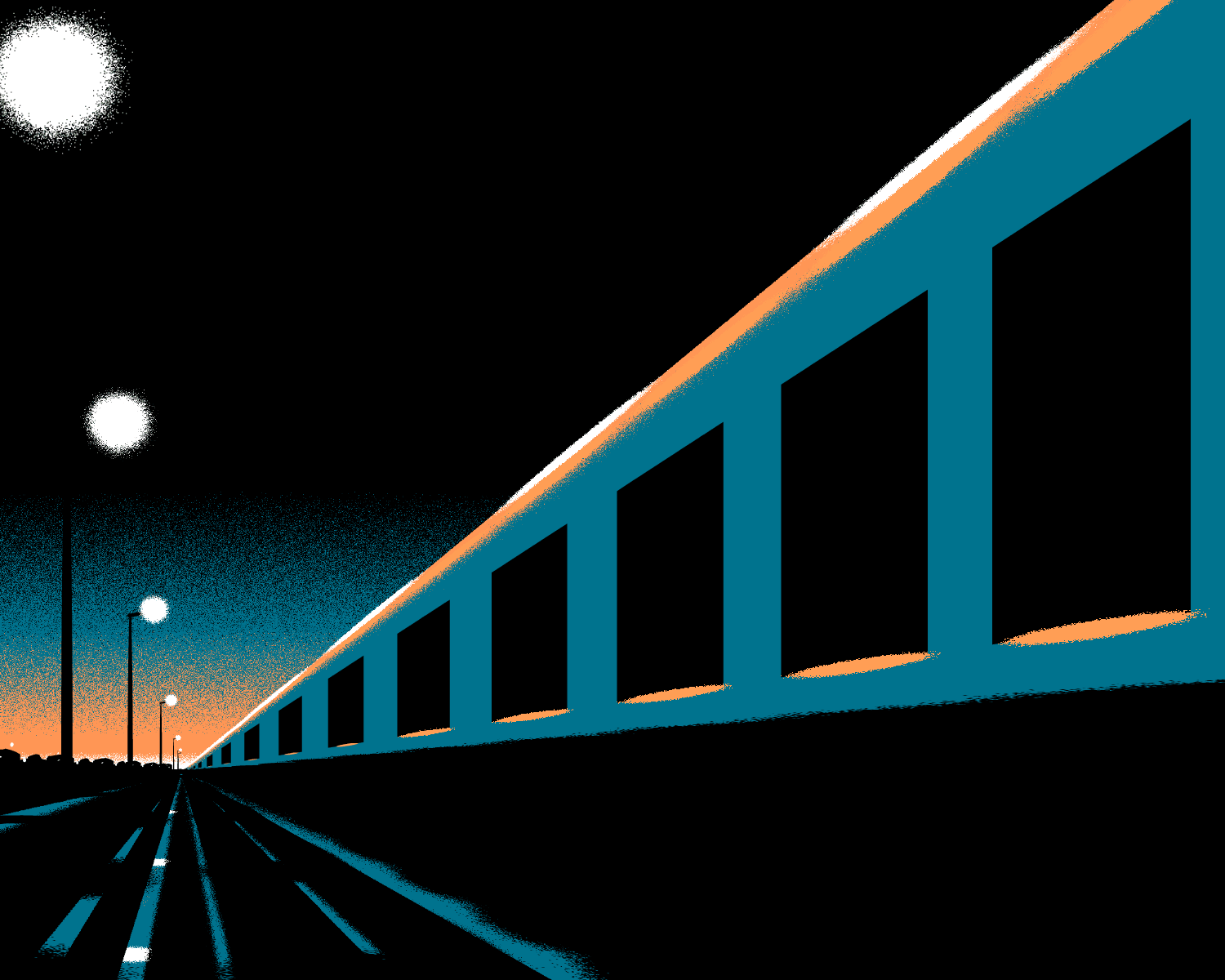 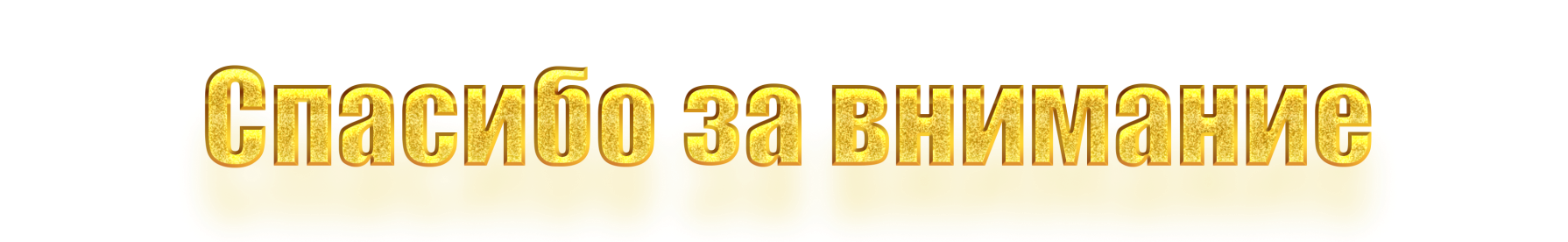